実践ロボットプログラミングLEGO Mindstorms EV3 で目指せロボコン！



WEB：http://www.robot-programming.jp/
著者：藤吉弘亘, 藤井隆司, 鈴木裕利, 石井成郎
E-mail：support@robot-programming.jp
■ロボットを前進させるには(モータ制御１)
￼
左のモータ：B
右のモータ：C
モータの接続
EV3のどの出力ポートにモータが接続されているか確認
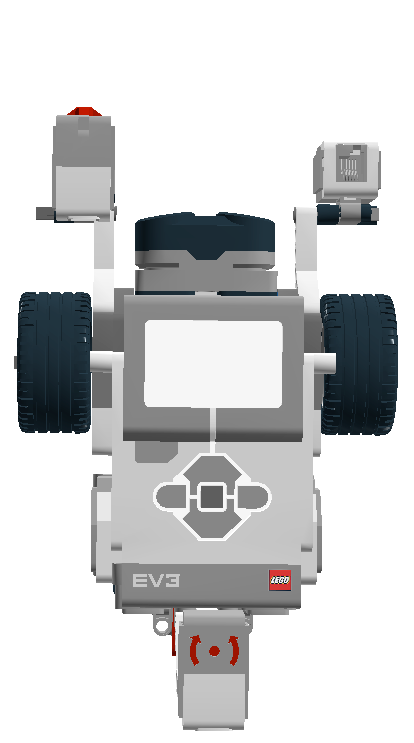 進行方向
￼
1
2
前進プログラムのPAD
ロボット(モータB+C)を3秒前進、その後2秒後退
}
前進と後退
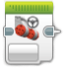 モータB+Cを前進
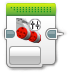 3秒持続
タンクブロック
}
モータB+Cを後退
2秒間持続
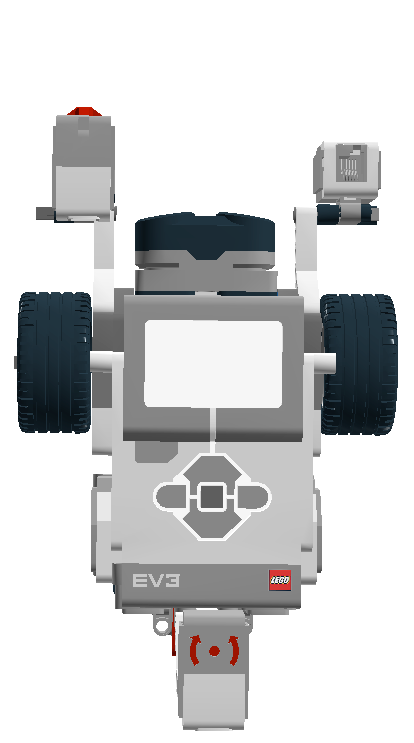 ￼
1
2
モータ制御によるロボットの前進 (ステアリングブロック）
モータが接続されている
ポートを指定
（自動で設定される）
ロボット(モータB+C)を3秒前進、その後2秒後退
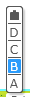 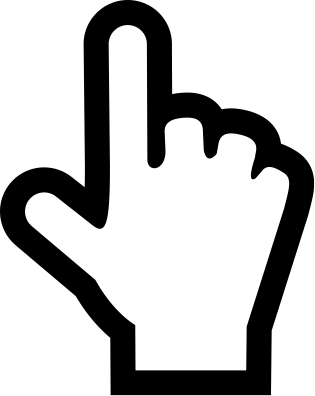 前進
後退
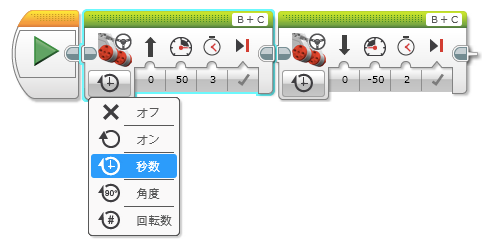 スタートブロック
ブレーキ：ON
秒数：2秒
モータを時間指定で制御→
秒数：3秒
パワーの値をマイナス
にすると後退
パワー：50
￼
1
2
モータ制御によるロボットの前進 (タンクブロック）
モータが接続されている
ポートを指定
（自動で設定される）
ロボット(モータB+C)を3秒前進、その後2秒後退
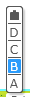 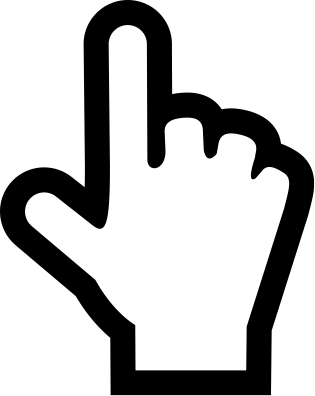 前進
後退
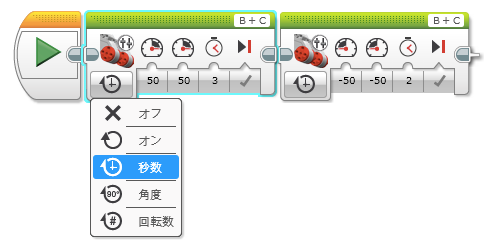 スタートブロック
ブレーキ：ON
秒数：2秒
モータを時間指定で制御→
秒数：3秒
パワーの値をマイナス
にすると後退
Cのパワー：50
Bのパワー：50
￼
Lモータの原理
段数：7段　トルク比率：45:1　エンコーダの回転角：2度
￼
左のモータ：B
右のモータ：C
曲線の動きを実現するには
モータBとCのパワーの値のバランスを変えてみよう
パワー: 40
パワー: 50
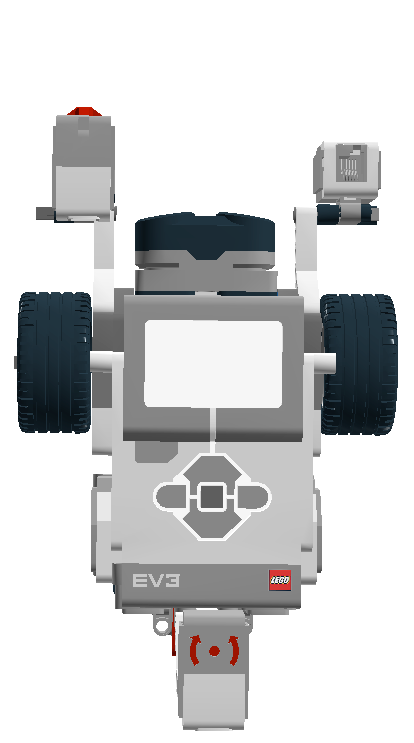 ￼
曲線の動きを実現するには
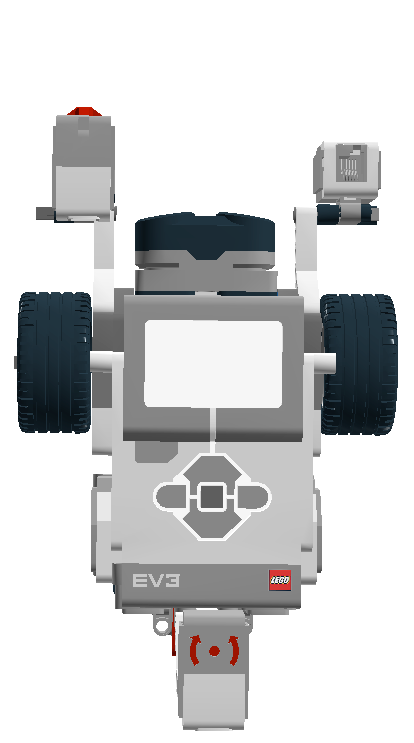 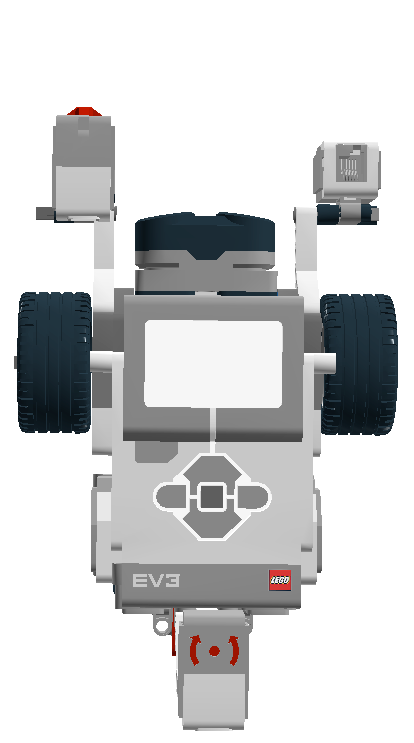 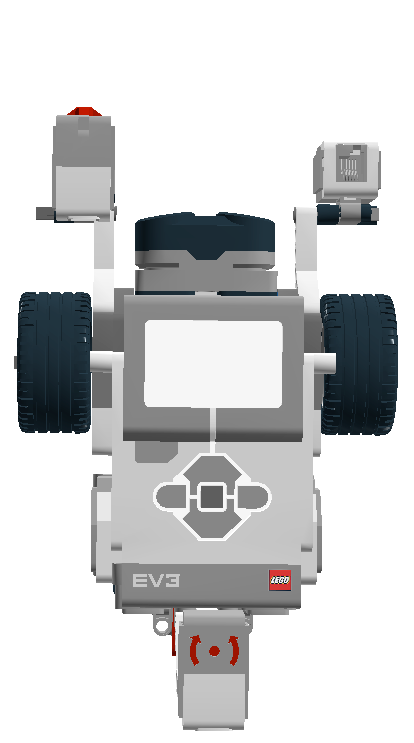 タンクブロック
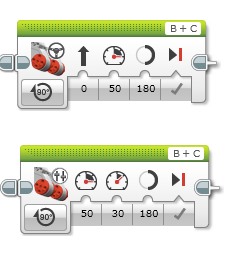 ステアリングブロック
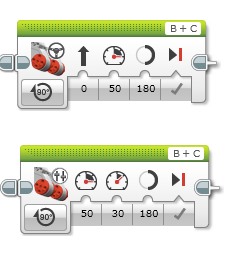 ￼
■ロボットを回転させるには(モータ制御2)
￼
順方向
逆方向
左のモータ：B
右のモータ：C
ロボットの回転
ロボットを右回転(その場で旋回)させるには
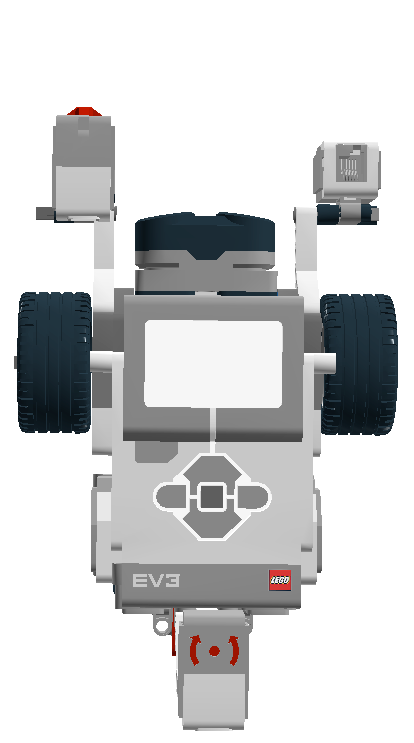 ￼
1
2
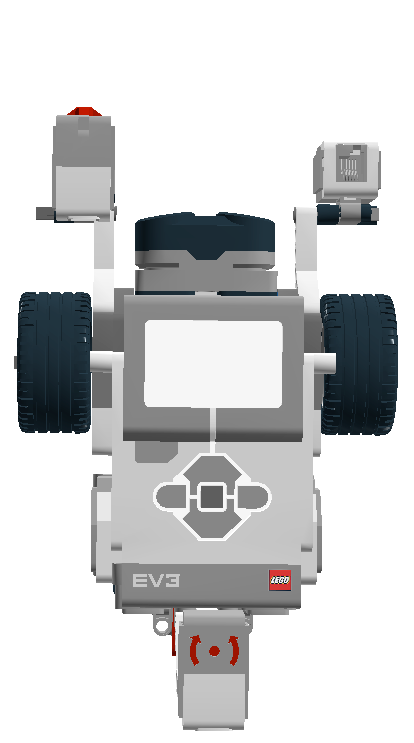 前進と後退
モータB+Cを前進
右回転プログラムのPAD
モータB
順方向に回転
3秒持続
左のモータBを順回転、右のモータCを逆回転
モータBを順回転
モータCを逆回転
モータC
逆方向に回転
2秒間持続
}
回転中心
}
￼
1
2
ロボットの右回転
左のモータBを順回転、右のモータCを逆回転
前進
右回転
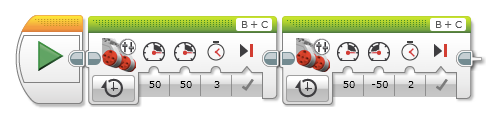 スタートブロック
モータCのパワー：
-50（逆回転）
モータBのパワー：
50（順回転）
￼
ロボットを90度右回転させるには？
どのように実現するか考えてみよう！
ヒント
90度
1. 時間制御
モータのパワーと持続時間を調整
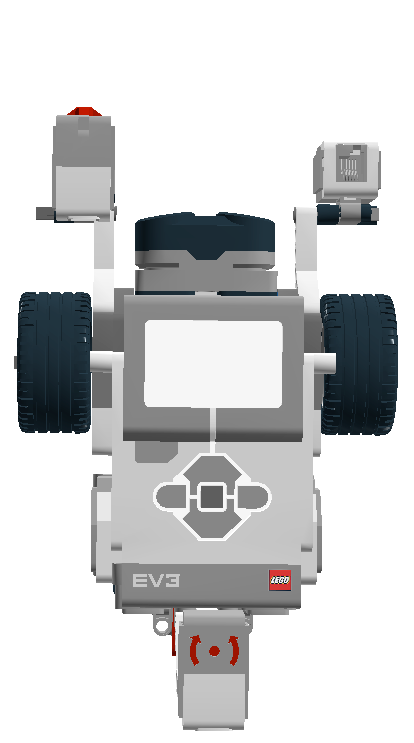 2. 回転制御
モータの回転数もしくは角度を調整
→複数の問題解決方法があるので、いろいろと試してみよう！(試行錯誤しよう)
￼
1. 時間制御
2. 回転制御
ロボットを90度右回転させるには
モータの回転数もしくは角度を調整
モータのパワーと持続時間を調整
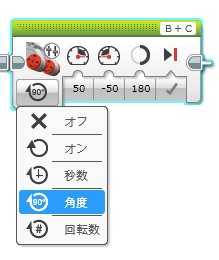 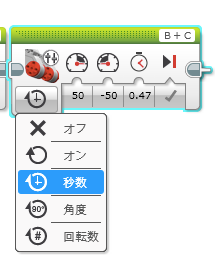 持続時間：1.5秒
回転角：180度
パワーを変更すると
→持続時間の再調整が必要
パワーを変更しても
→回転角の再調整は必要なし
→回転制御の方が便利(同じ動きでロボットを早くしたいとき等)
￼
ロボットを一周させるには？
2回目
3秒前進→90度回転
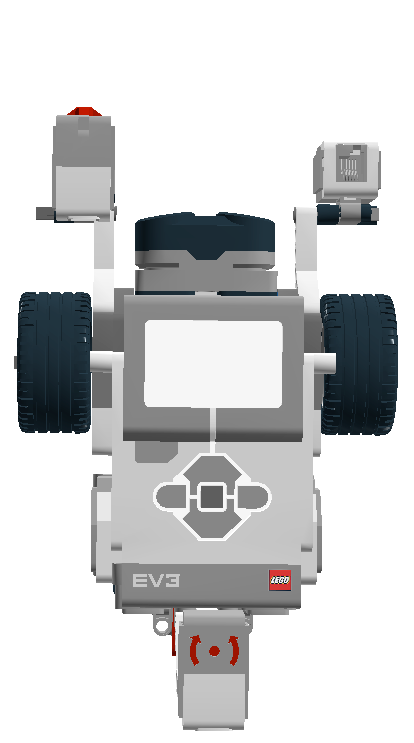 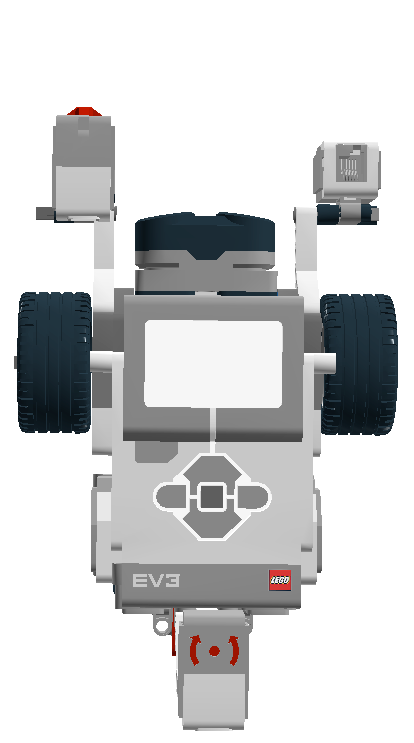 1回目
3秒前進→90度回転
3回目
3秒前進→90度回転
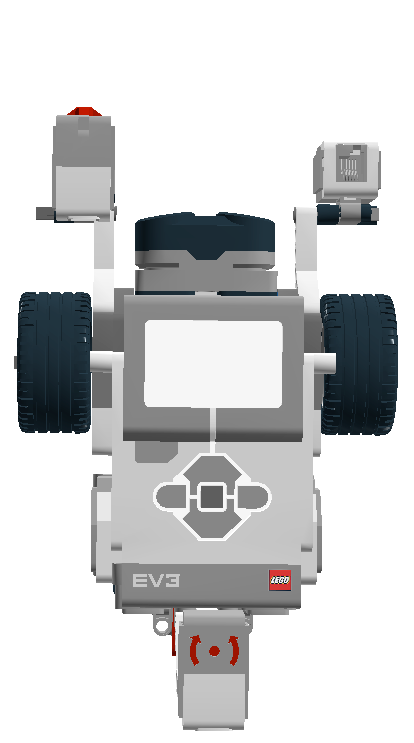 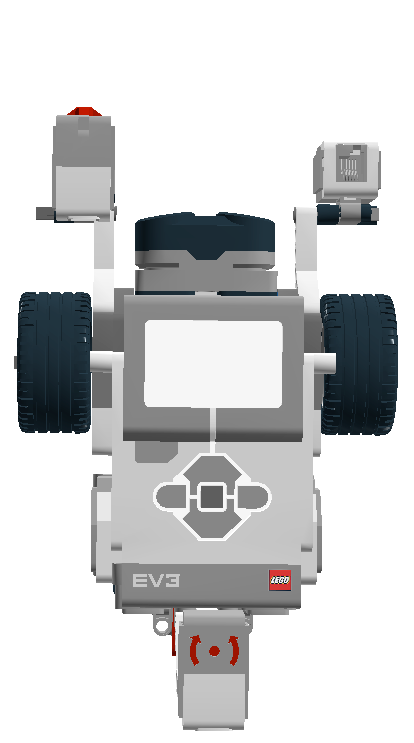 4回目
3秒前進→90度回転
￼
ロボットを一周させるには？
3秒前進と90度右回転を4回繰り返せばよい






繰り返し処理(ループブロック)を利用
1回目
3秒前進→90度回転
2回目
3秒前進→90度回転
3回目
3秒前進→90度回転
4回目
3秒前進→90度回転
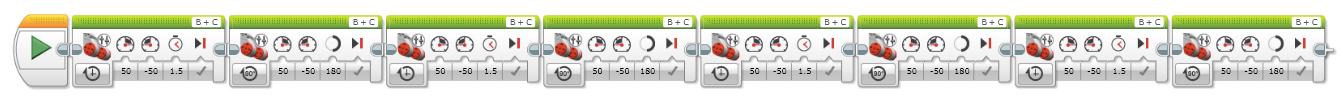 100周するには？→800個のブロックを並べる必要があり！
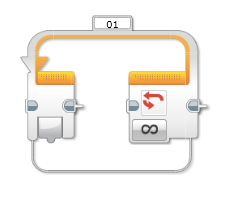 ￼
1
2
3
ロボットを一周させるには
3秒前進と90度右回転を4回繰り返す
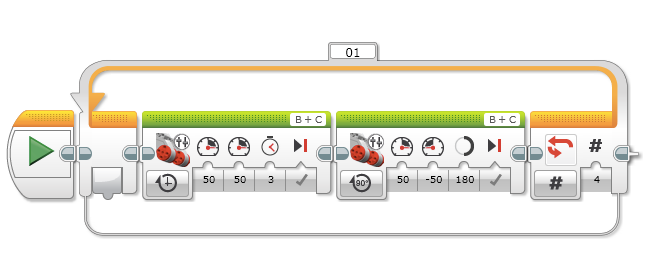 ループ
3秒前進
90度右回転
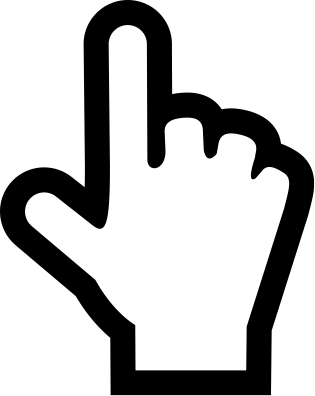 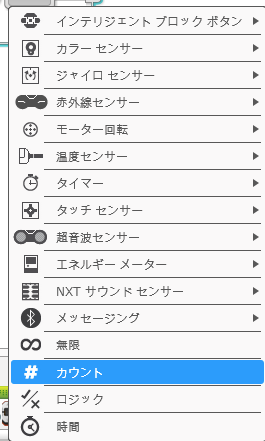 カウント：4
カウントを指定
￼
2
3
1
PADの構成部品：
}
反復：
処理：
選択：
4回繰り返し
1周
モータB+Cを前進
一周するプログラムのPAD
3秒持続
3秒前進と90度右回転を4回繰り返す
モータBを順回転
モータCを逆回転
}
90度右回転
￼
■■　チャレンジ！　■■
星形やスパイラルの軌跡を描くロボットを実現してみよう！
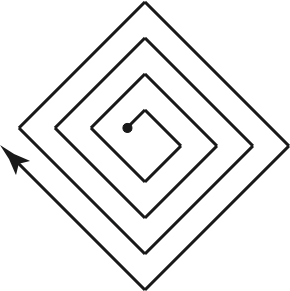 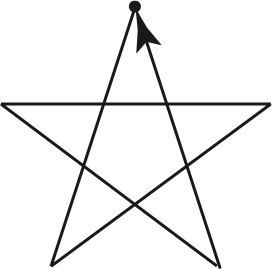 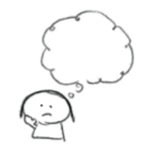 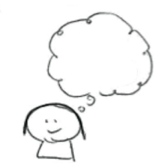 これは
簡単かも！
…
￼